The 7th of December
My bedroom
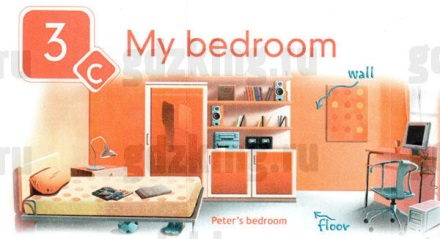 Read the words:
Wardrobe
Bed
Lamp
Desk
Bookcase
Books 
Carpet
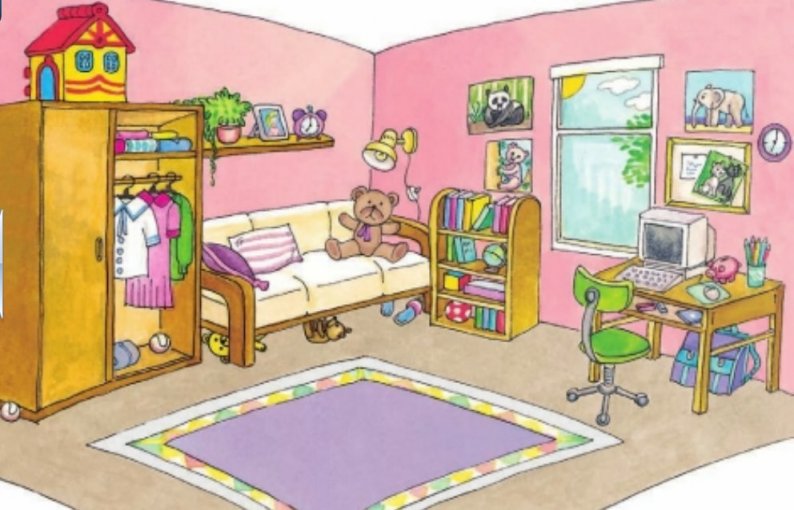 Bathroom
Mirror
Washbasin 
Bath
Toilet
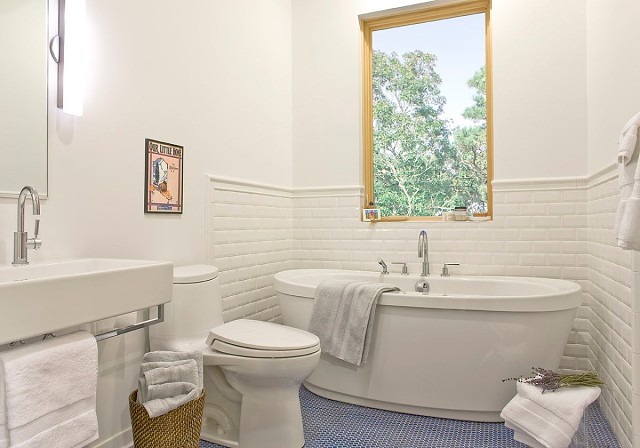 Kitchen
Sink
Cooker
Fridge 
Chairs 
Table
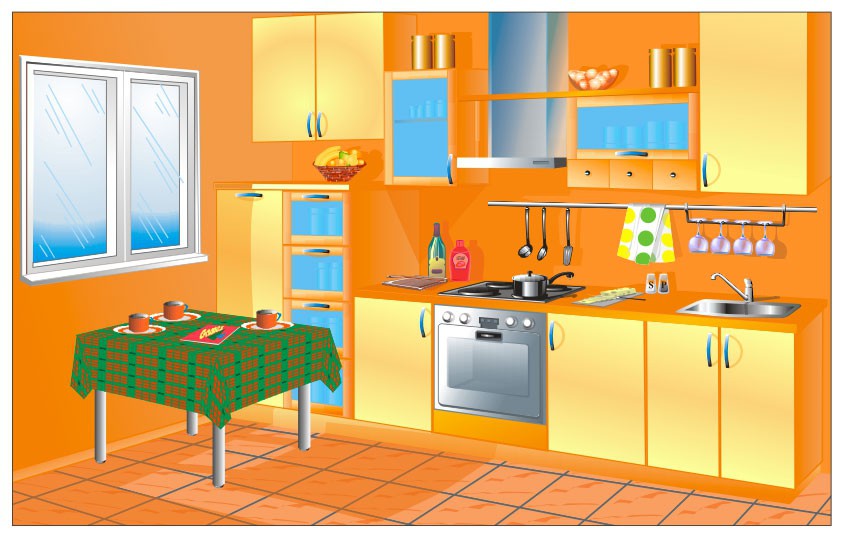 Living room
Paintings 
Armchair
Window 
Sofa 
Coffee table
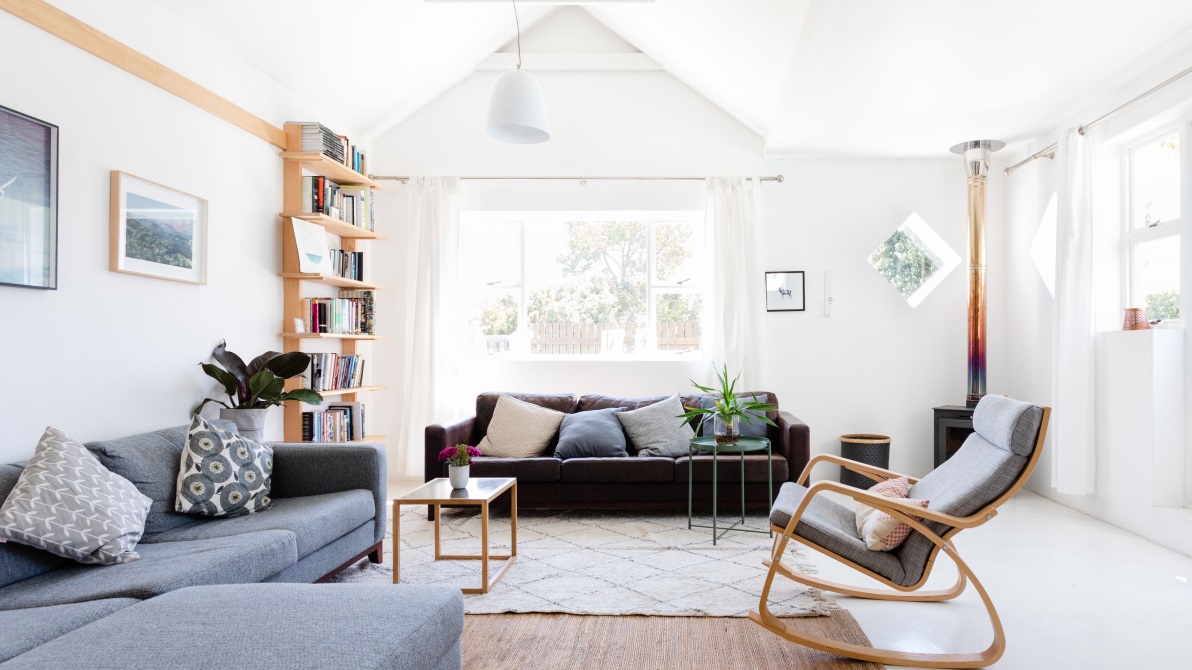 Complete the sentences:
There ____ two chairs in the kitchen.
There ____ a bed in my bedroom.
There ____ a sofa in the living room.
There ____ any a TV in the kitchen
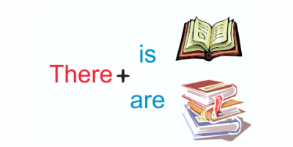 Possessive adjectives
Prepositions of place
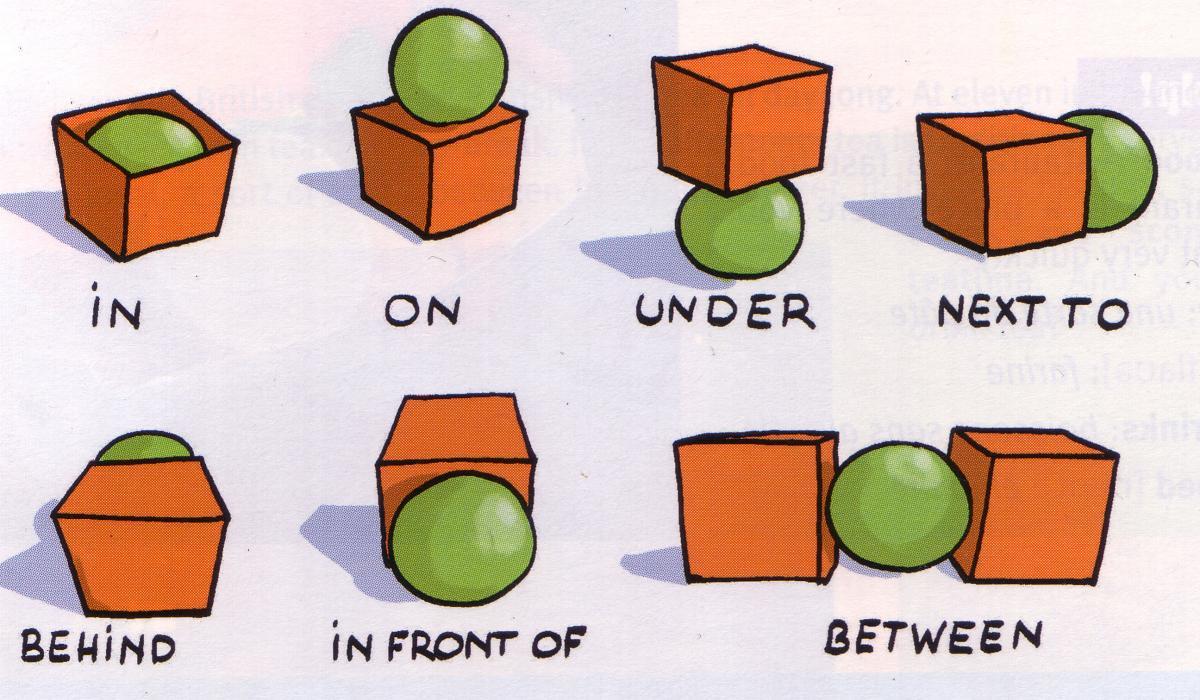 Reading (ex. 2 page 50)
Read the title. Think of 6 words you expect to find in the text. Read and check
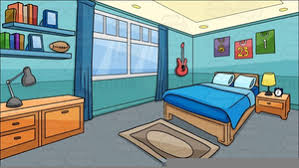 Asking about location
A: Is there a desk in your bedroom?
B: Yes, there is.
A: Where exactly is it?
B: It’s under the window next to my bed.
HOMEWORK
Упражнение 5 стр. 50 
Напишите рассказ о своей комнате (30-50 слов), используйте упр. 2 как модель.
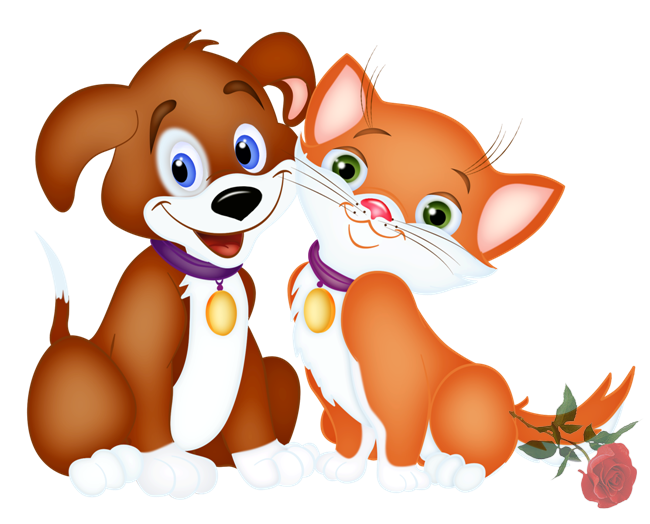